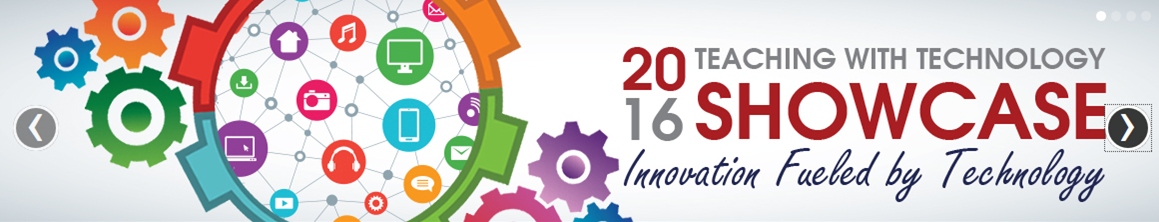 Two Technologies for Improving Interaction and Learning
Presented by
Marcy Krugel
Business Communications
College of Business
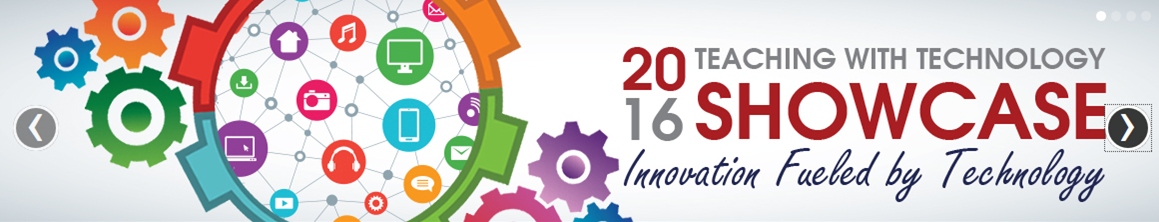 Skype for Business
USeeU
Online Presentations, Peer-, and Self-     Reviews
FtF Rehearsals and Self-Reviews
Touch-Base Meetings
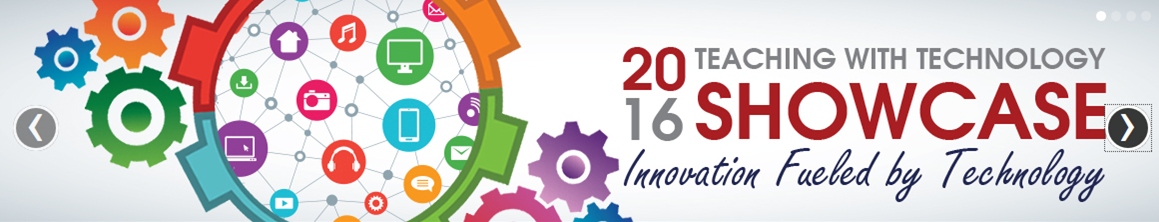 Session Agenda
What students said about these technologies.
Why I like them.
How they work.
How to get started using them.
What options exist for non-Cengage users.
What other ideas exist.
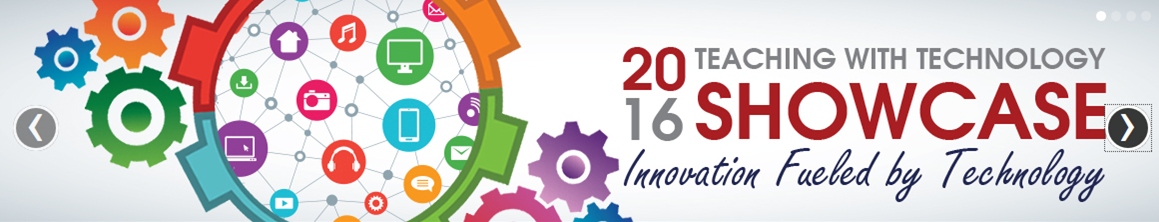 Student Feedback
One of the most difficult issues with online classes is communicating with teachers or understanding expectations, but using Skype for Business and MindTap’s USeeU really streamlined the process.
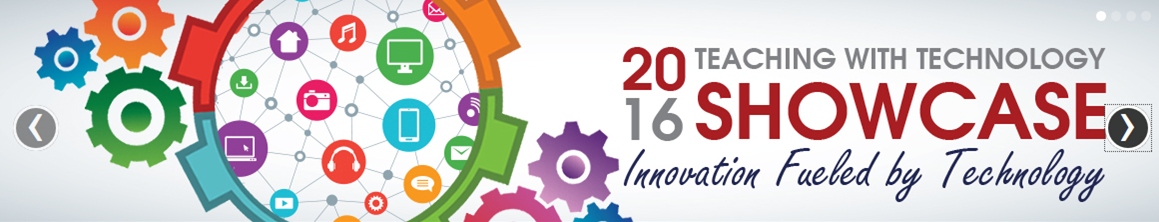 Student Feedback
Using Skype for Business for meetings allowed the 
     teacher to go over our paperwork or coursework. 
I enjoyed the two Skype meetings. The meetings gave
     me one-on-one attention and helped further my 
     understanding of the assignments and any feedback
     I received from previous assignments.
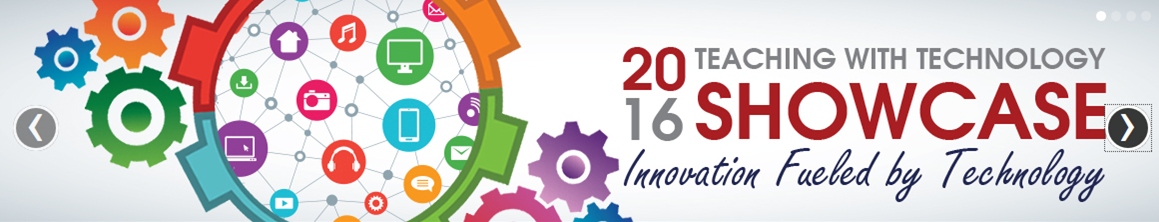 Student Feedback
USeeU cut down on most of the time spent with the
    technical difficulties involved with online presentations. 
    USeeU was intuitive and made creating presentations with
    slides very easy. The USeeU software allowed me to easily upload my pre-
     recorded video and to attach the slides. I enjoyed being
     able to give real-time feedback on my classmates’
     presentations using the program.
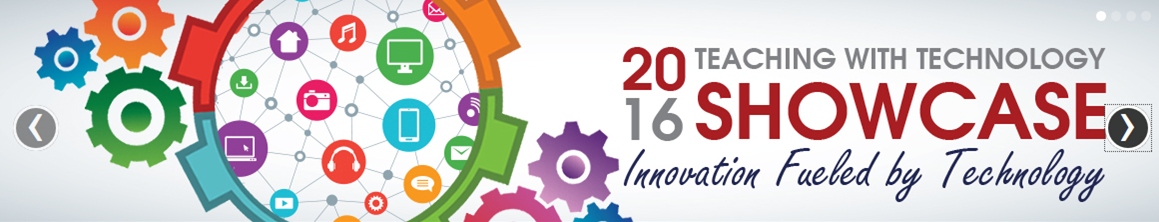 Skype for Business Touch-Base Meeting Benefits
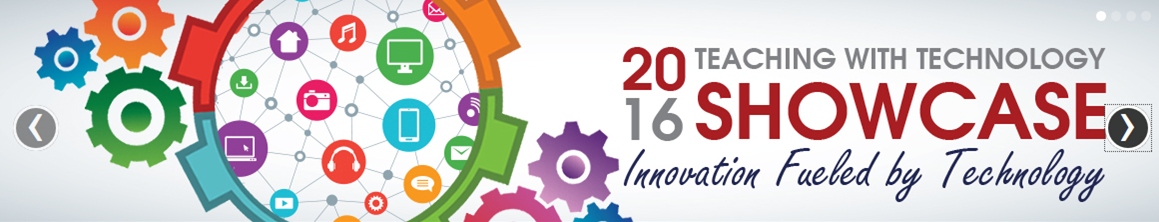 Skype for Business Demonstration
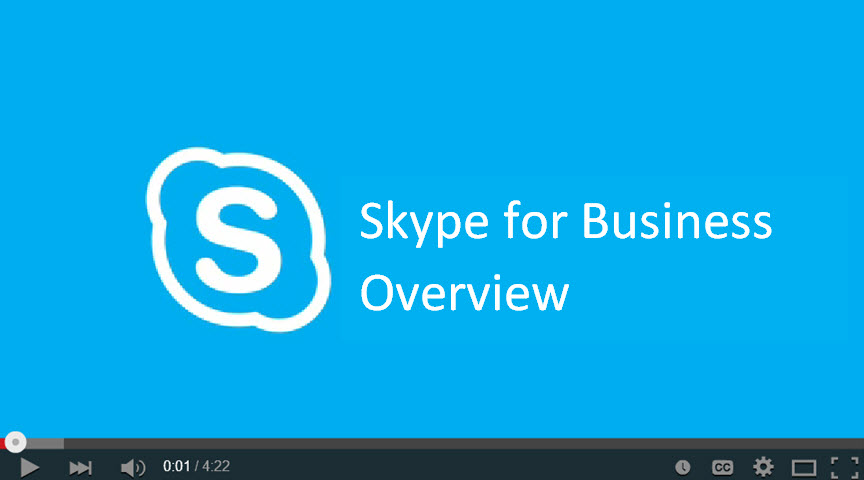 Play me!
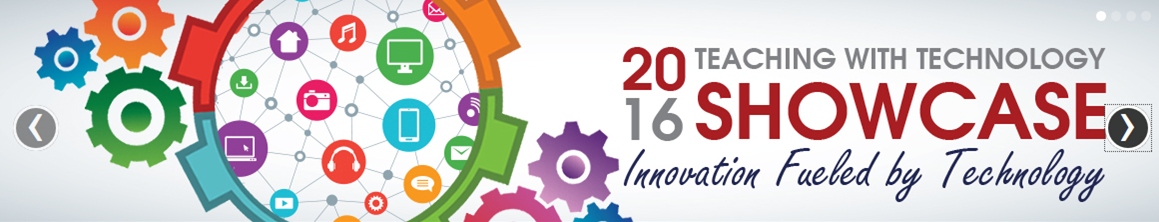 Skype for Business Resources
Installation instructions
Lync instructions - for MAC users
SfB instructions developed by FAU’s Center for eLearning
Step-by-Step Skype for Business Video Link
Krugel@fau.edu
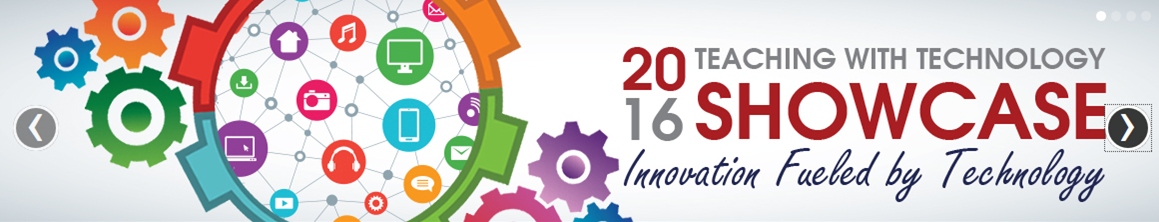 MindTap/USeeU Presentation Overview
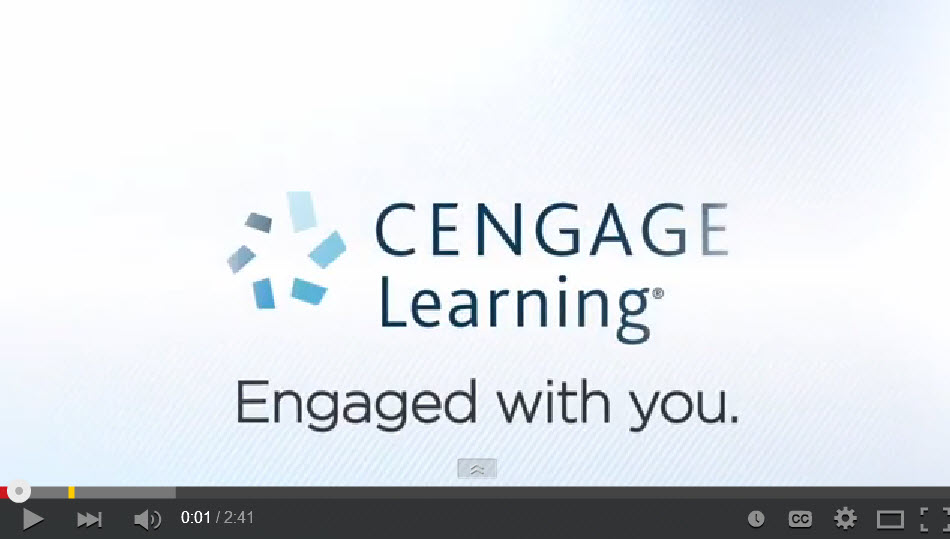 Play me!
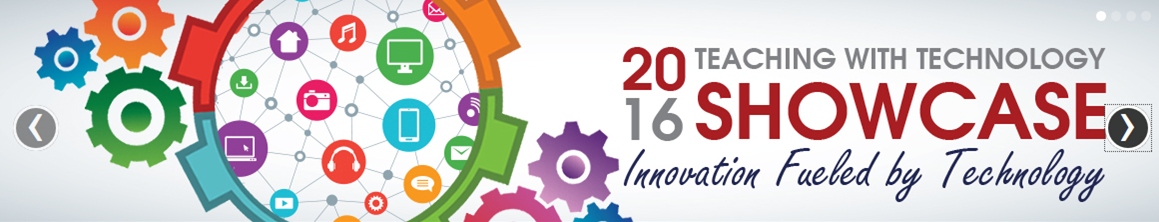 MindTap/USeeU Benefits
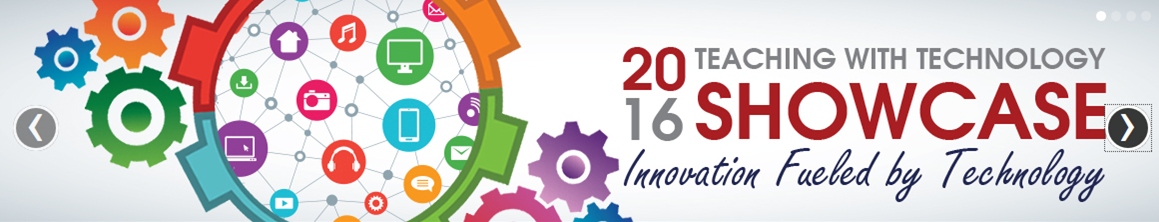 MindTap/USeeU 
Individual Presentation Demonstration
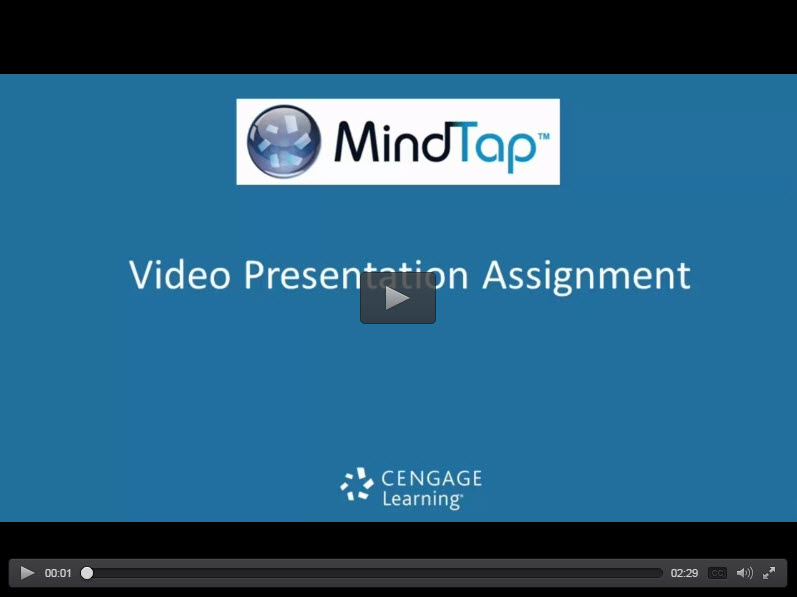 Play me!
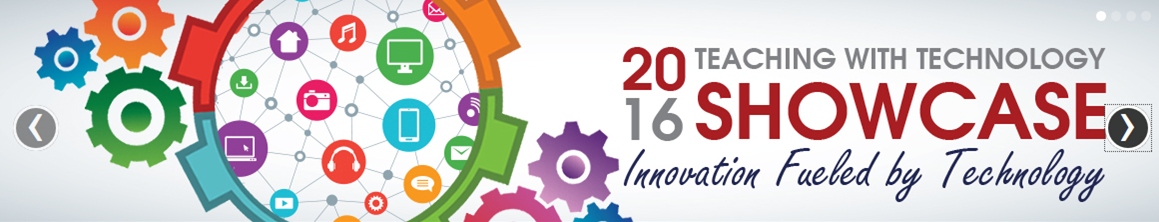 MindTap/USeeU Resources
USeeU instructor guide
USeeU student guide
USeeU assignment creation
USeeU group project tutorial 
USeeU rubric creation and editing
USeeU assignment grading
Krugel@fau.edu
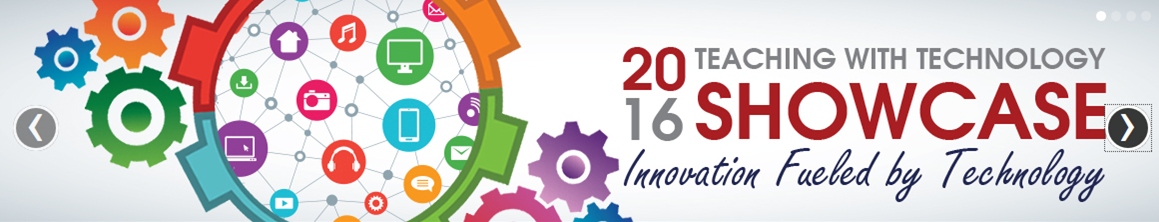 Options for non-Cengage Users
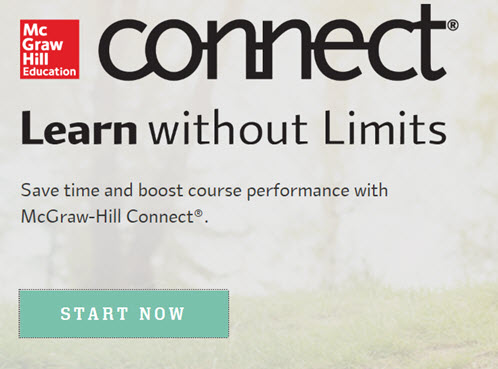 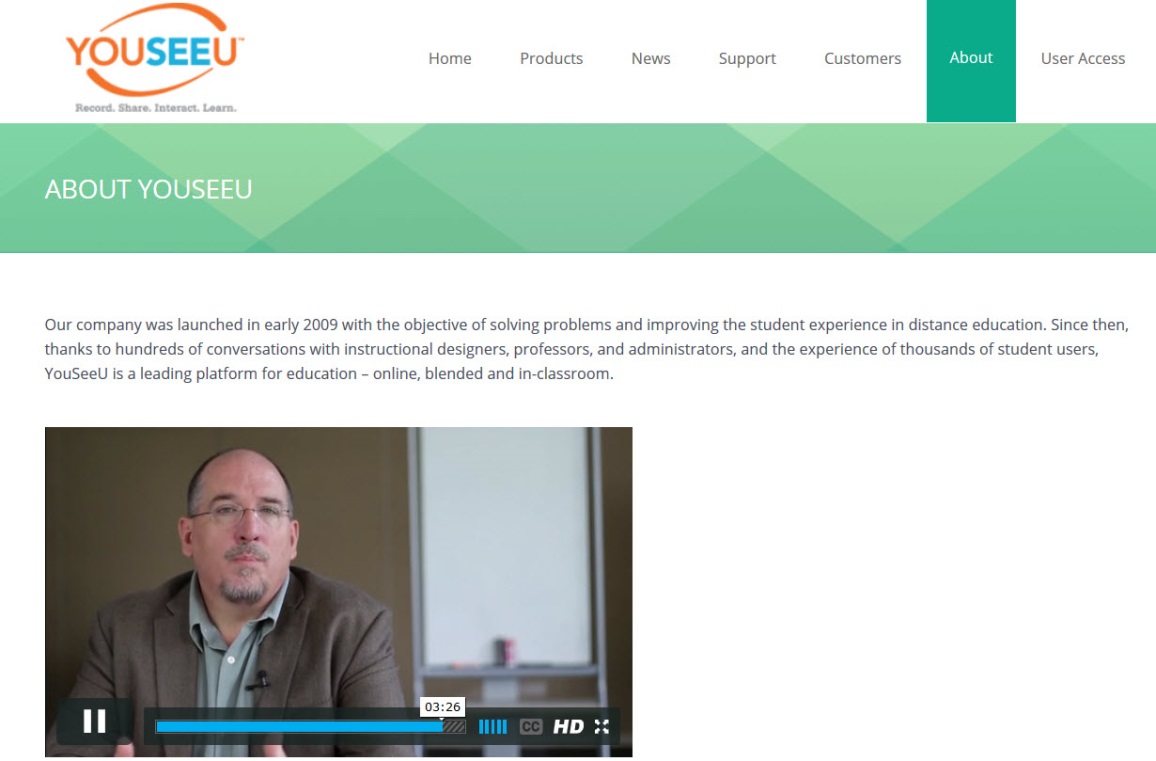 http://www.mheducation.com/highered/platforms/connect.html
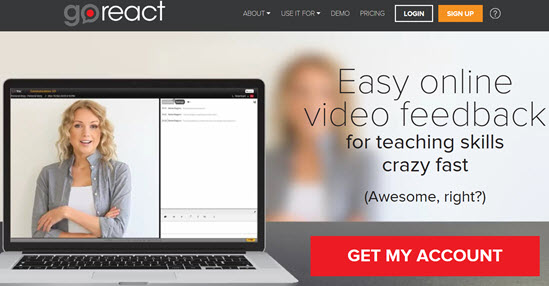 http://www.youseeu.com/about/
https://goreact.com/#/
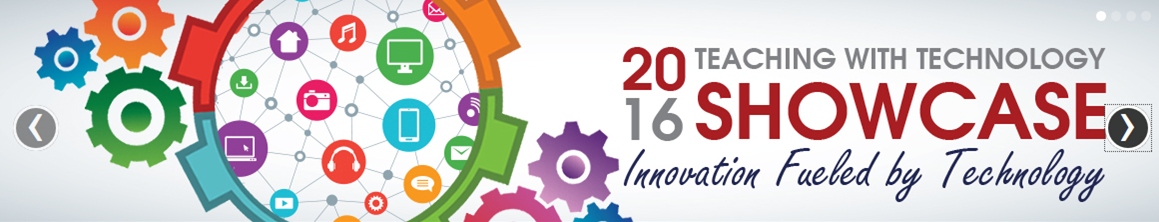 Ideas?
Other
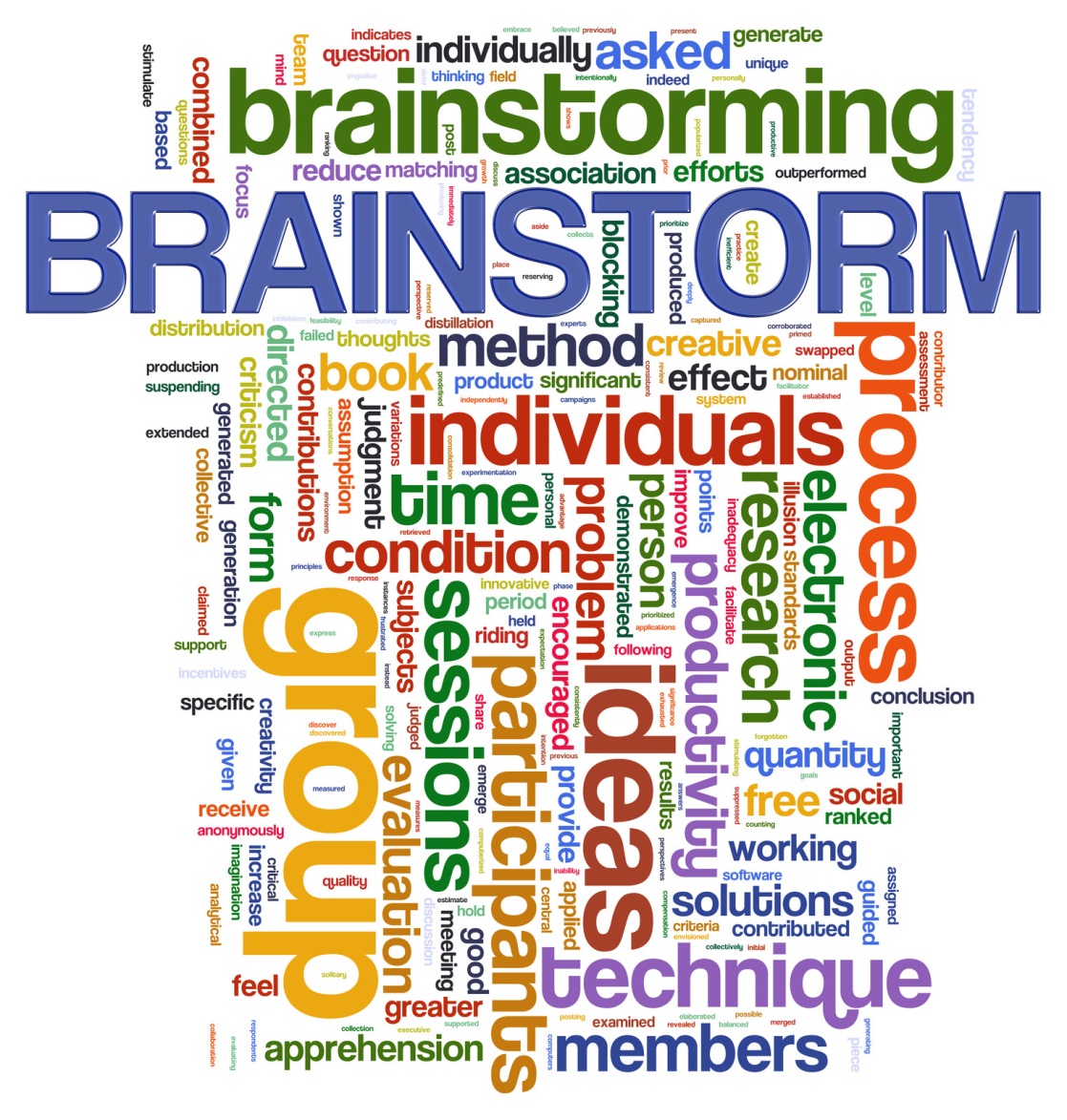